Greek-American Women’s Writing in the First Half of the Twentieth Century
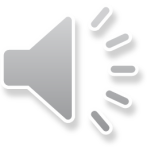 By  Theodora D. Patrona, Ph.D.
 
2012 -2013 Library Research Fellowship
 Tsakopoulos Hellenic Collection 
California State University, Sacramento
Funded by the Elios Society
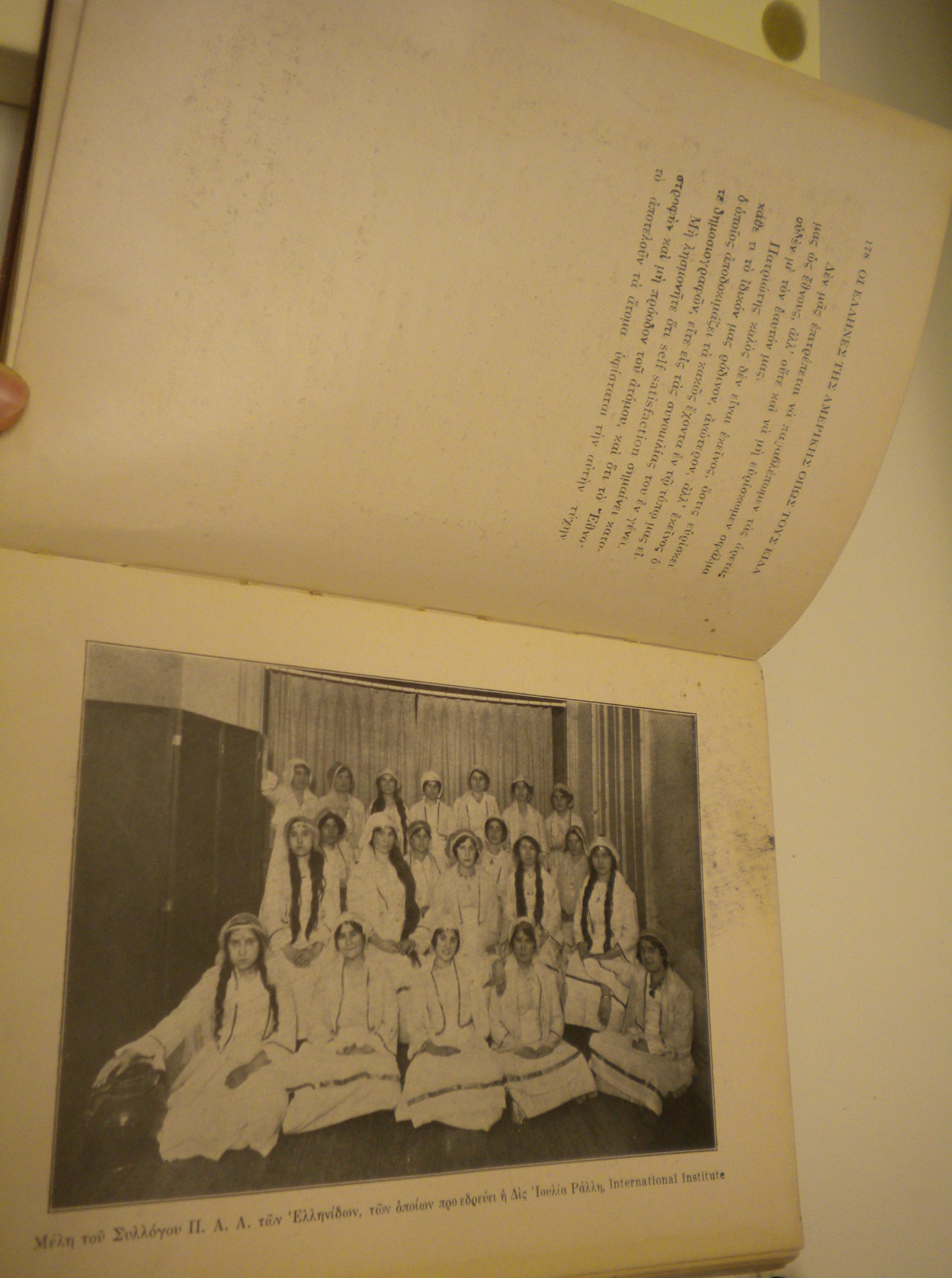 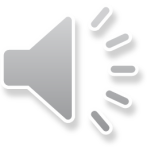 Women’s clubs in America as seen by Maria Sarantopoulou-Economidou in 1916.
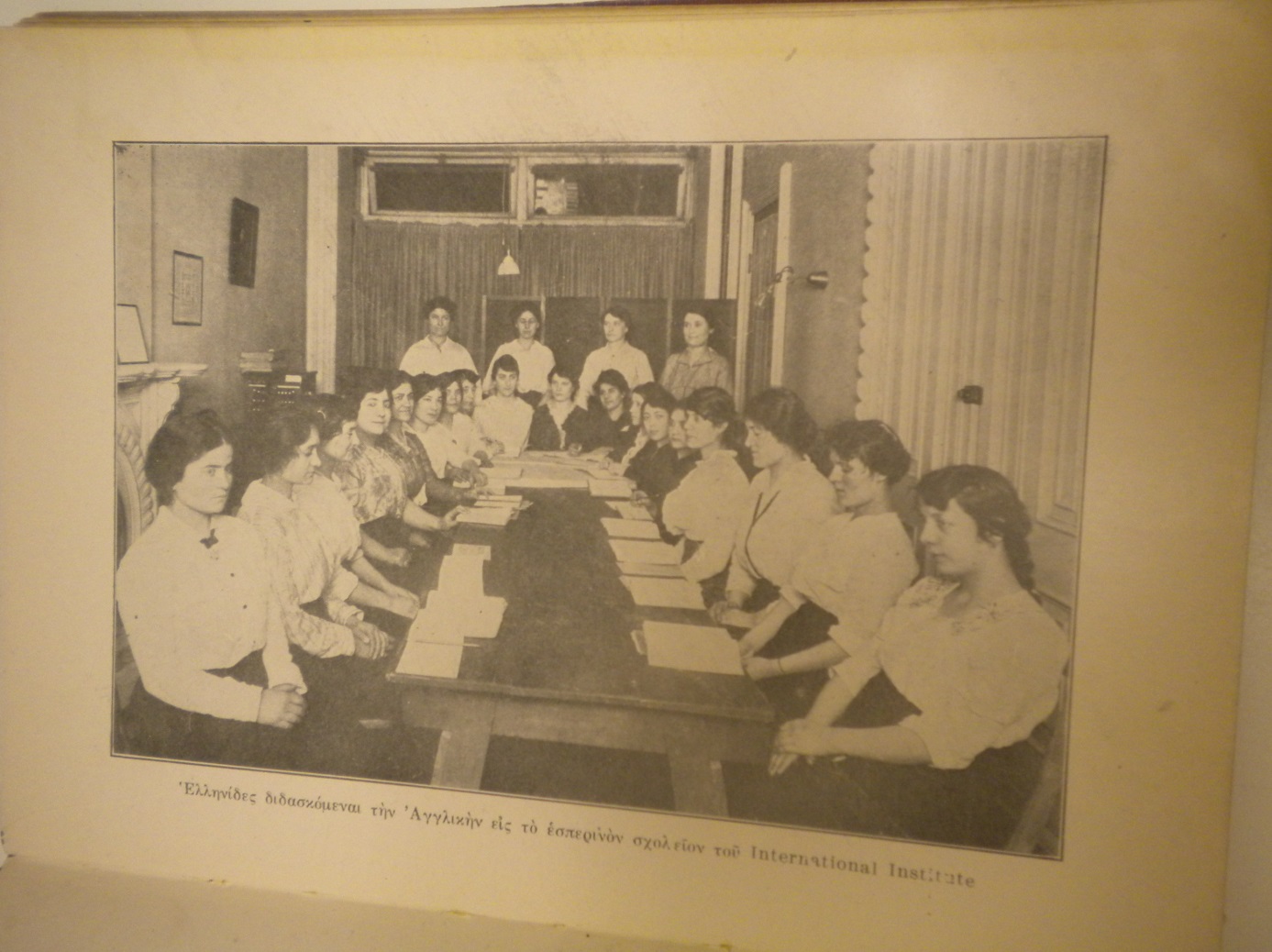 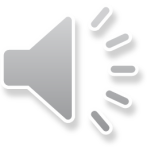 Greek immigrant women learning English in America (Sarantopoulou-Economidou 1916).
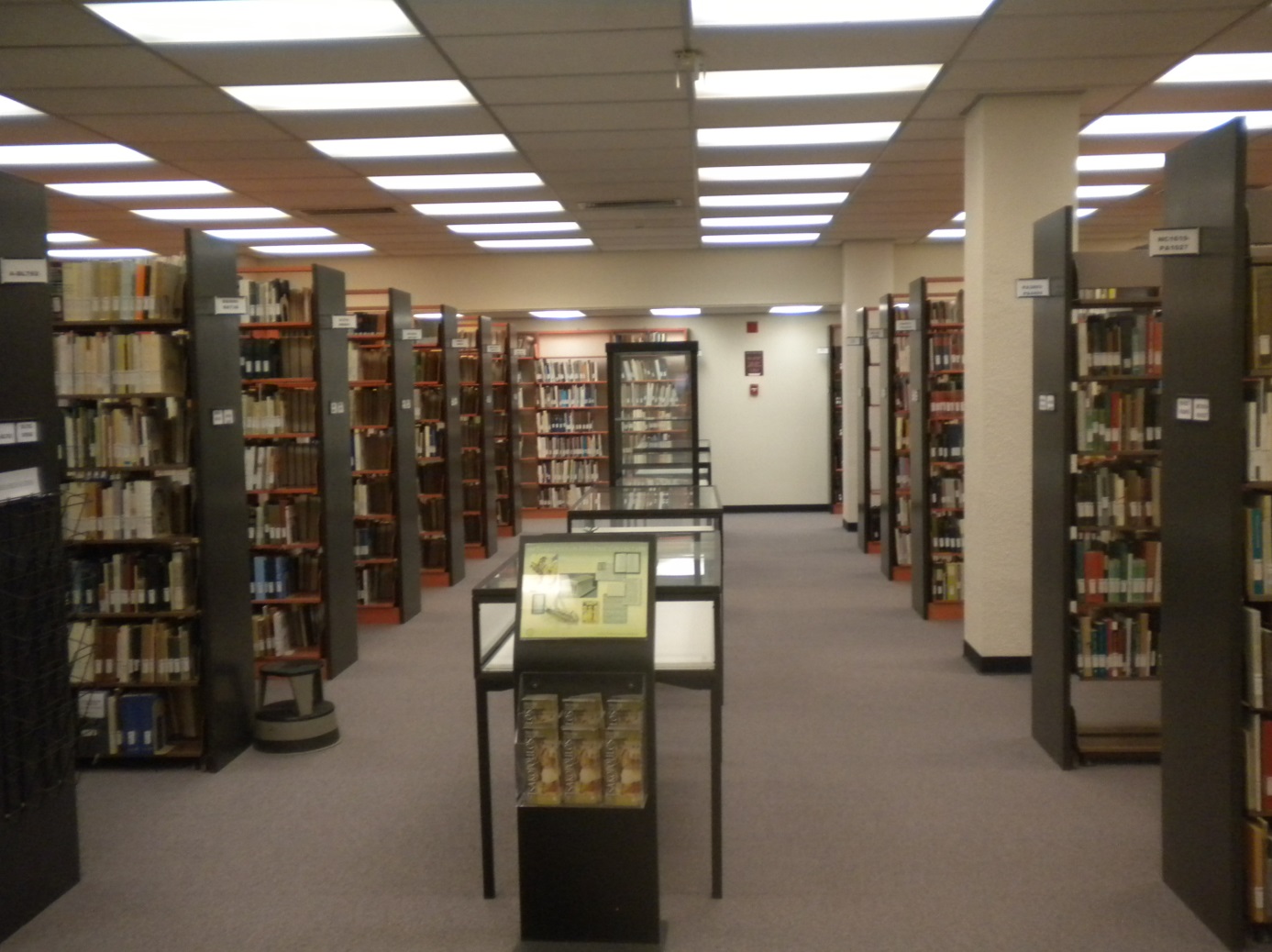 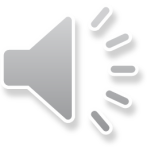 The Tsakopoulos Hellenic Collection
at California State University, Sacramento.
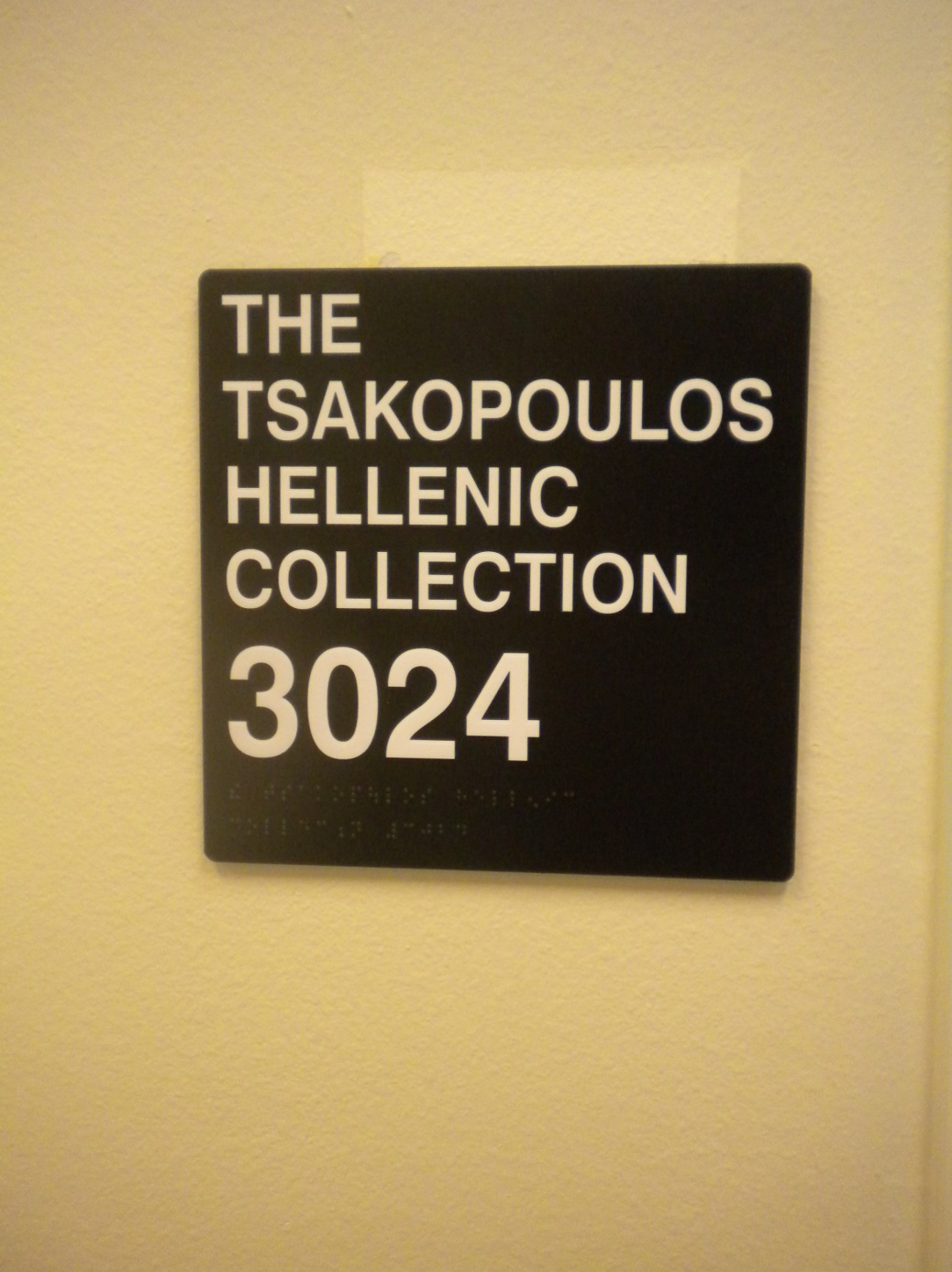 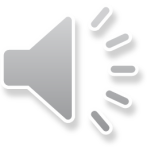 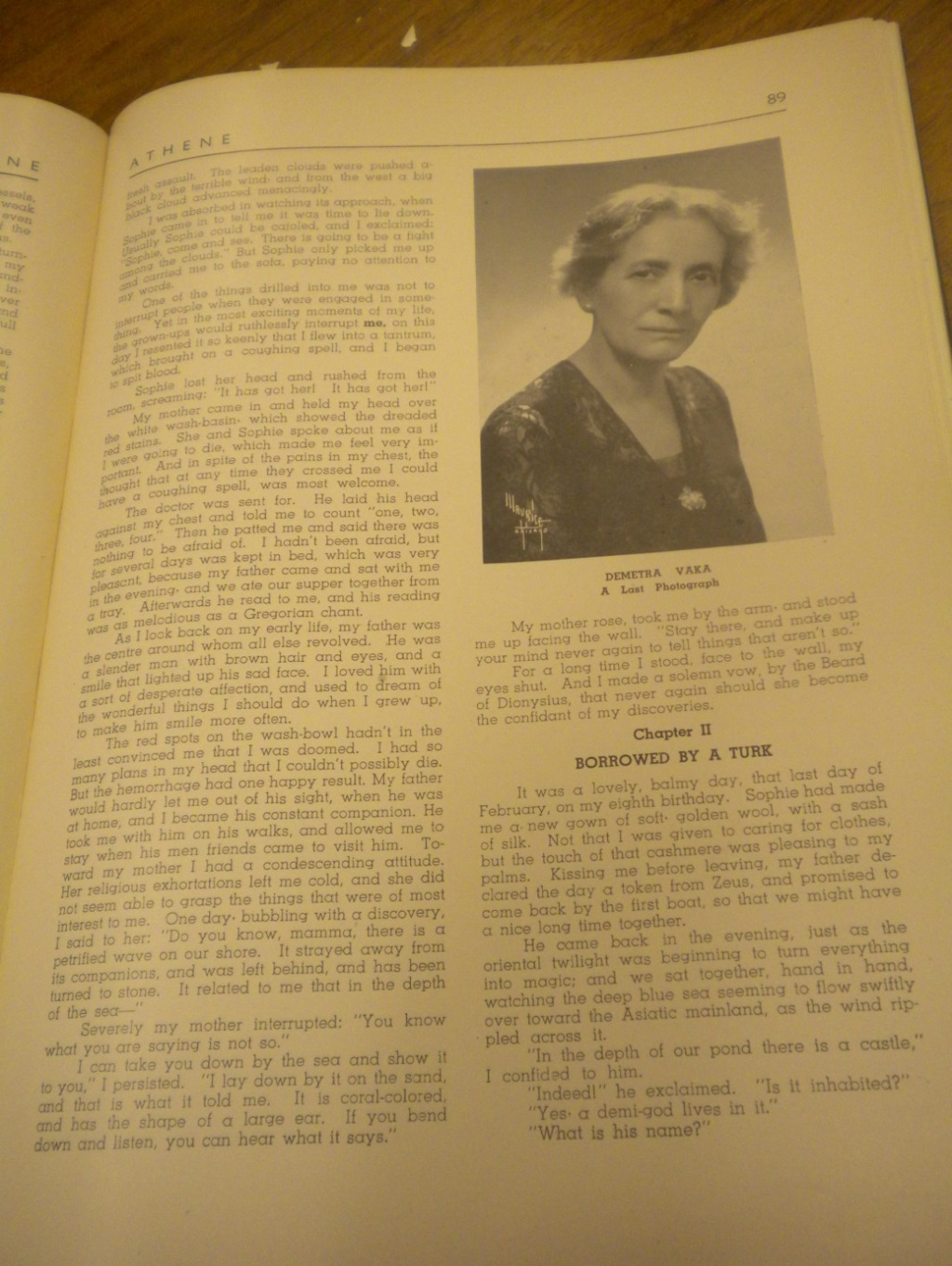 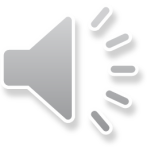 Demetra Vaka-Brown, one of the few Greek women writers studied as early as the 1940s.
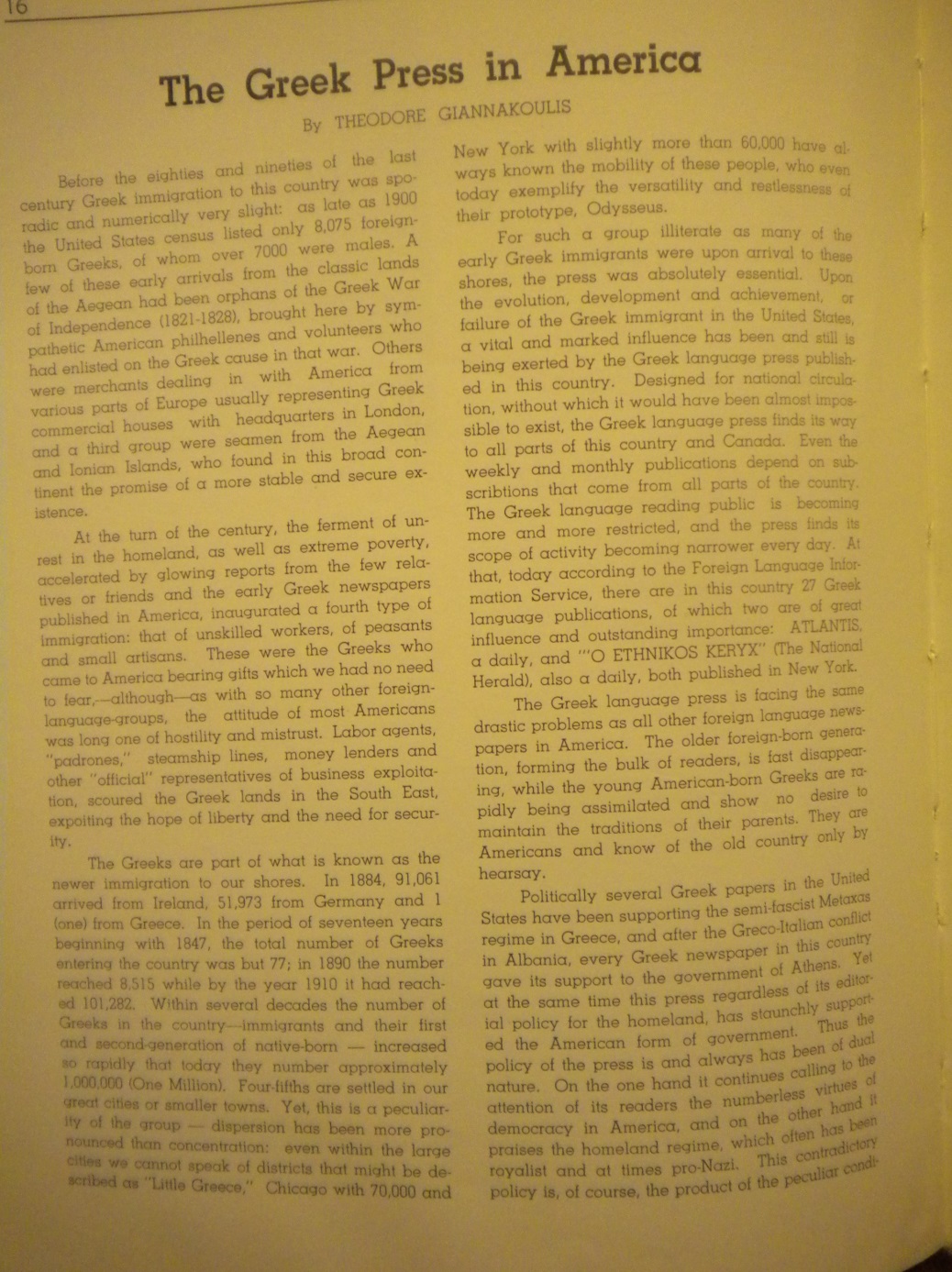 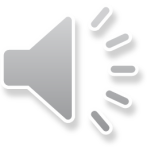 One of the early 1940s Athene articles on the Greek immigrant press where women authors tried their writing powers.
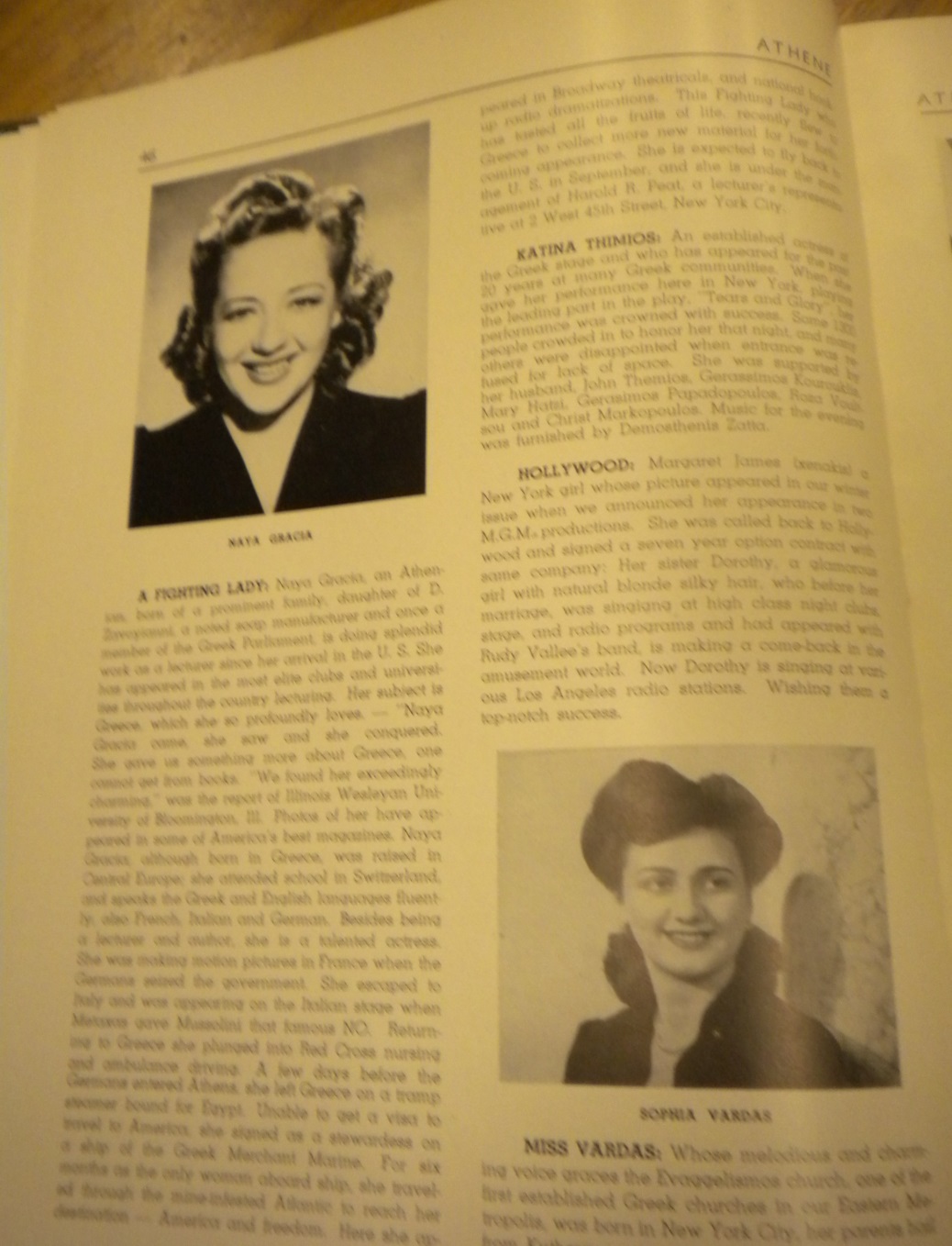 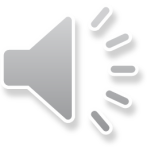 An 1940s Athene article on Greek women’s activities in the performative arts.
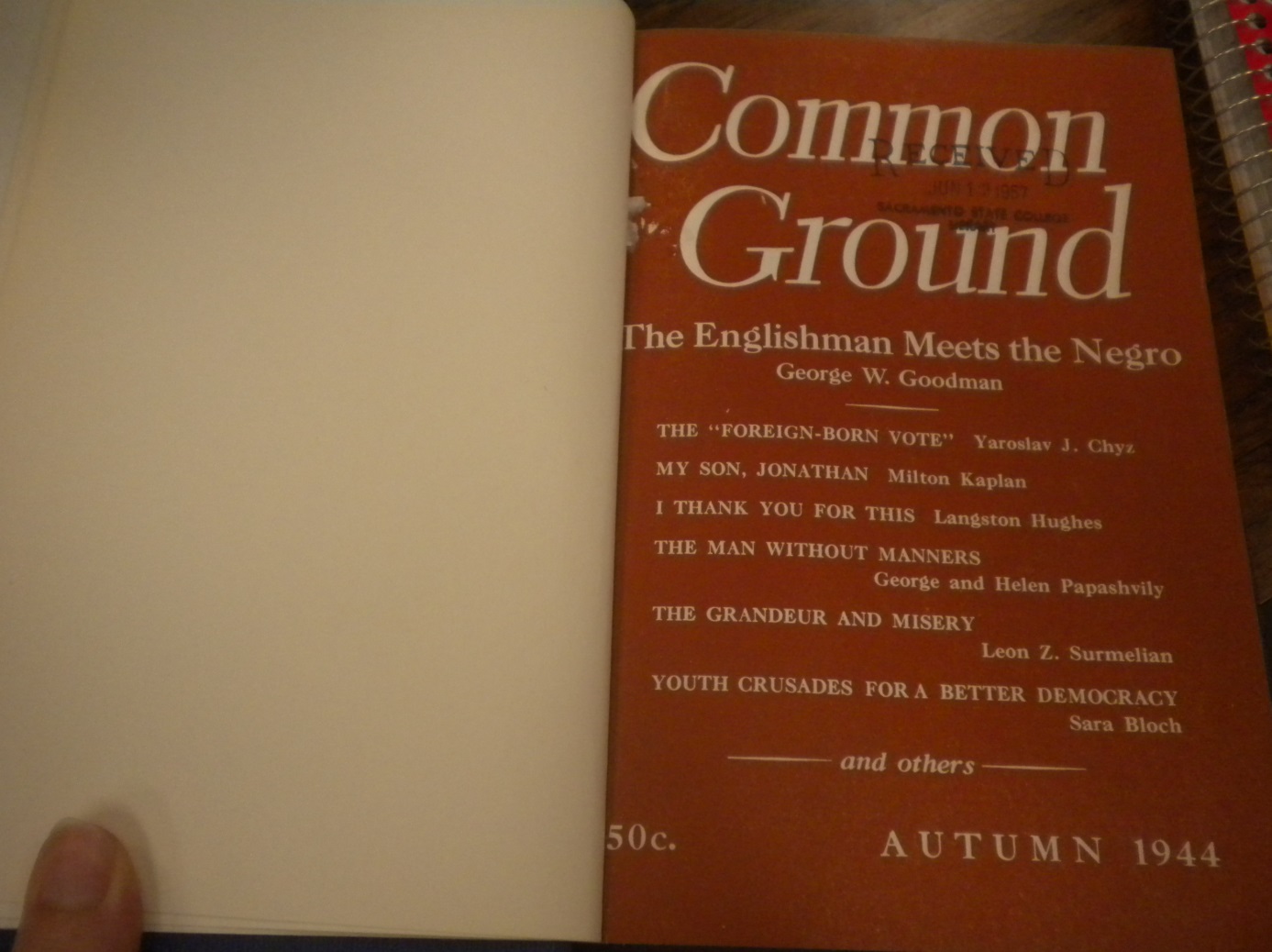 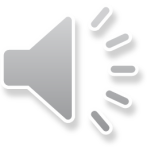 One of the rare periodicals with Greek women’s short stories, found through rare bibliographies.
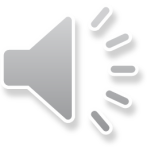 One of the two earliest copies of Athene, dating from the summer of  1941.
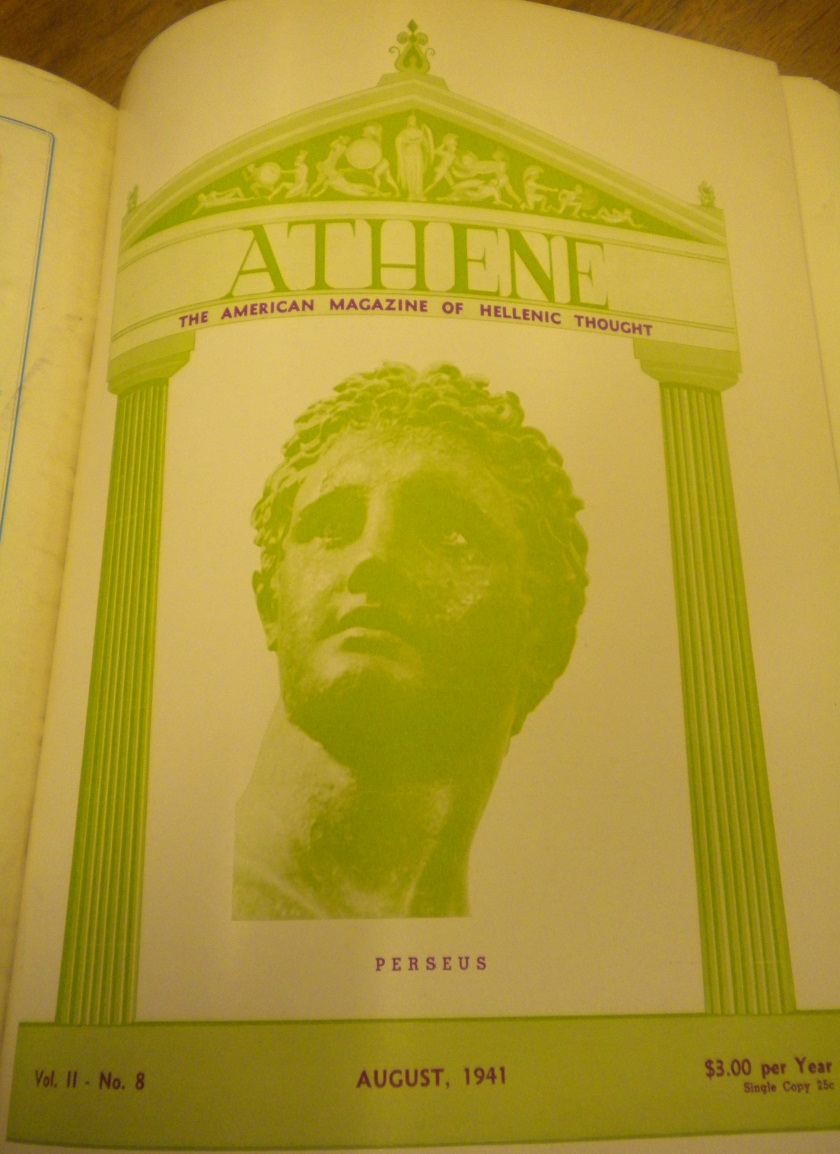 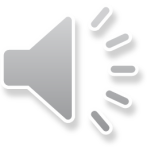 The front cover of the Athene August 1941 issue.
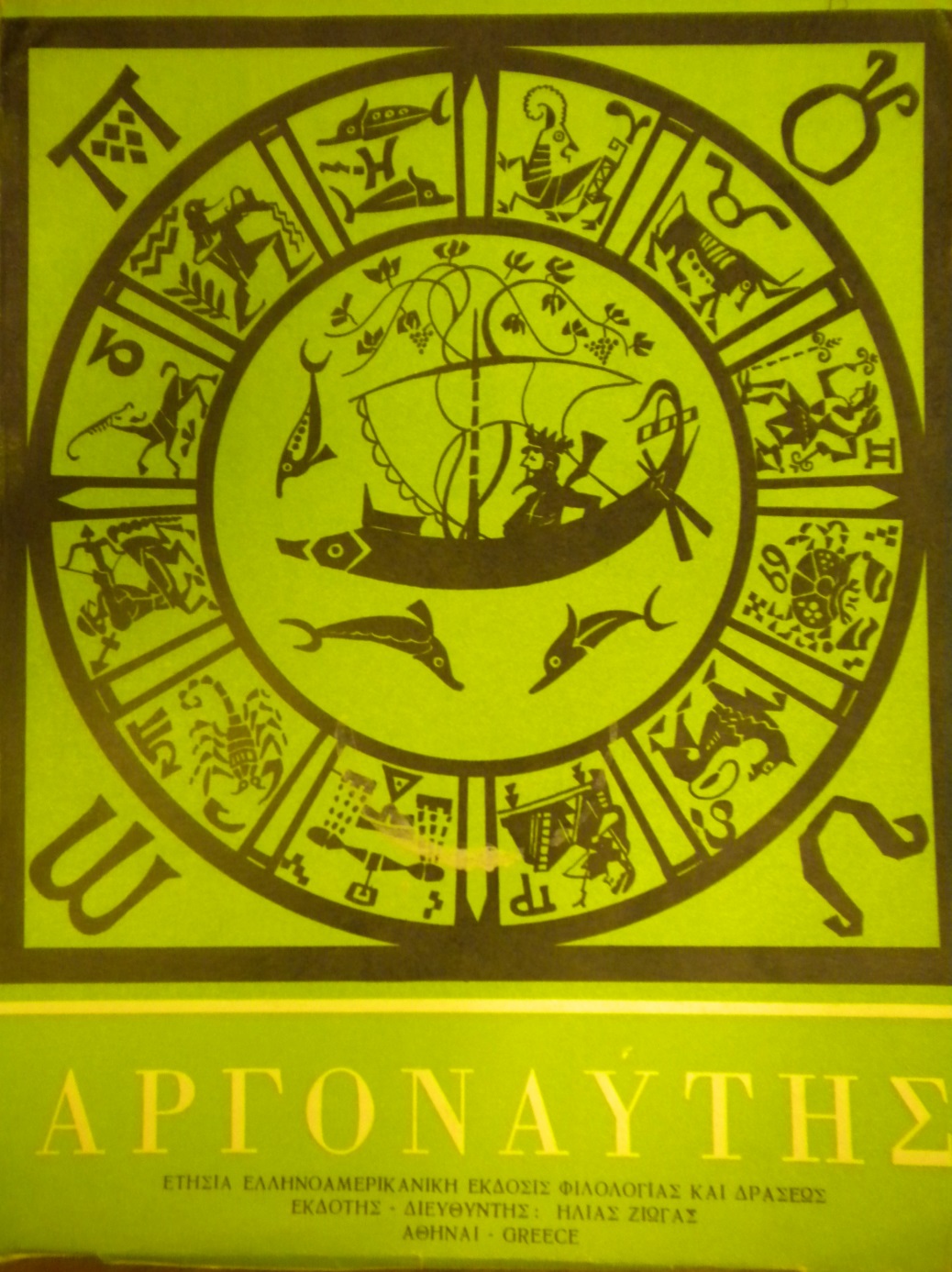 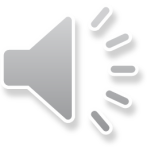 Argonautis, an important source of  literary information.
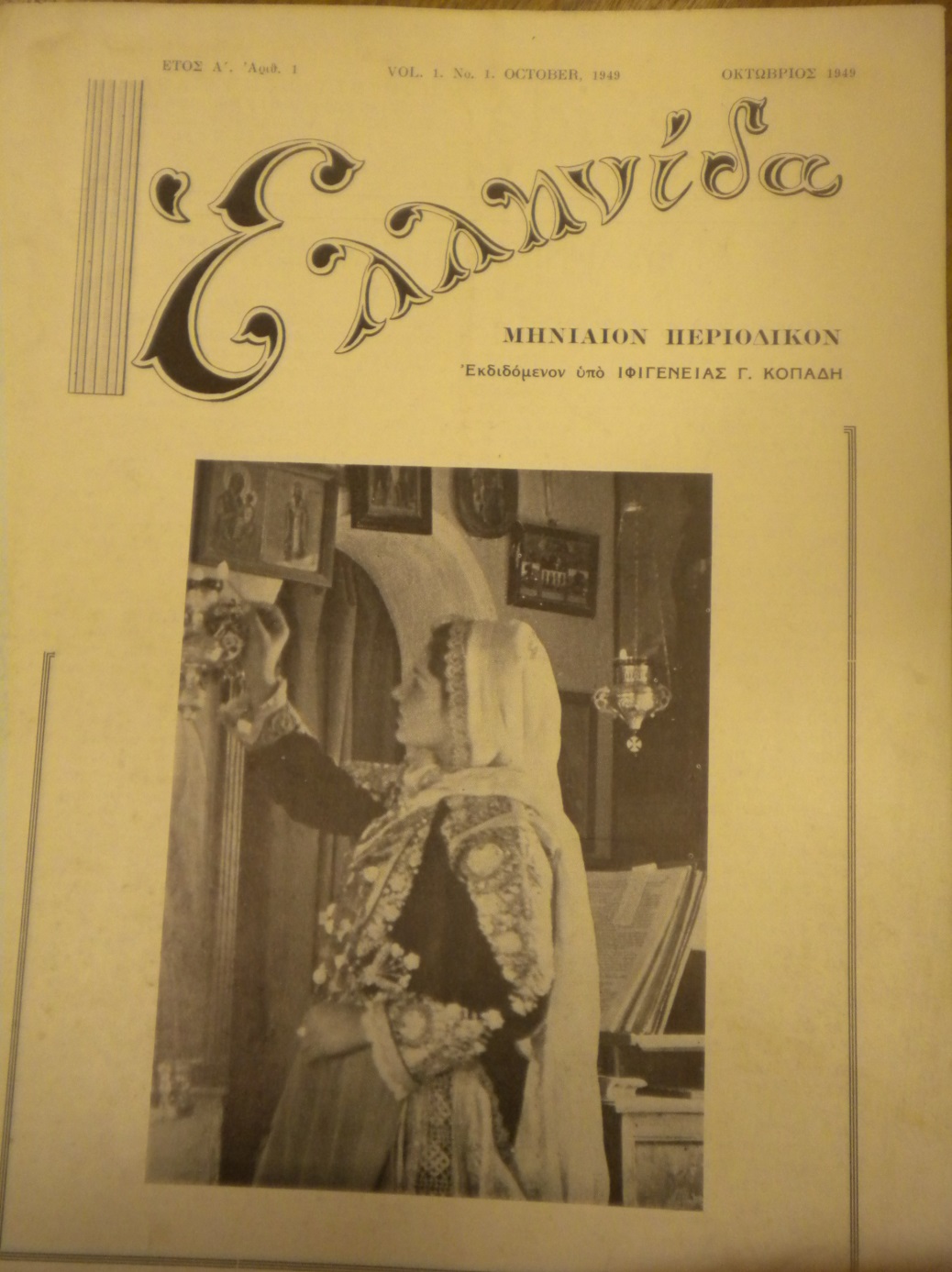 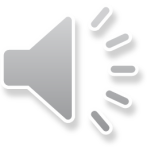 Ifigeneia Copadis’s Women’s Magazine Ellenitha from  1949.
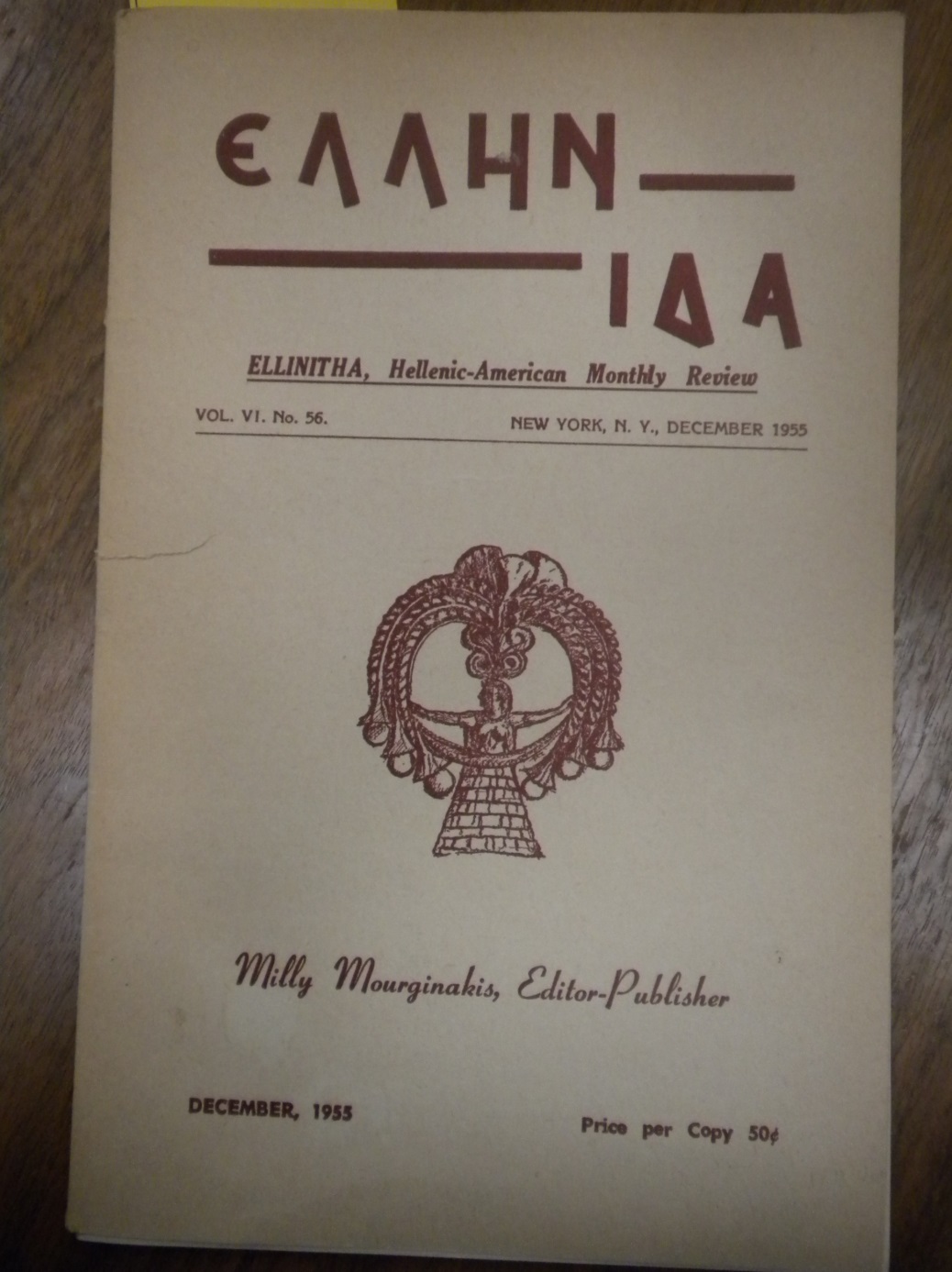 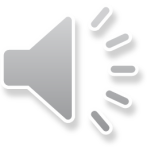 The sell-out of Ellenitha and the name change to Ellen-Ellenitha in 1955.
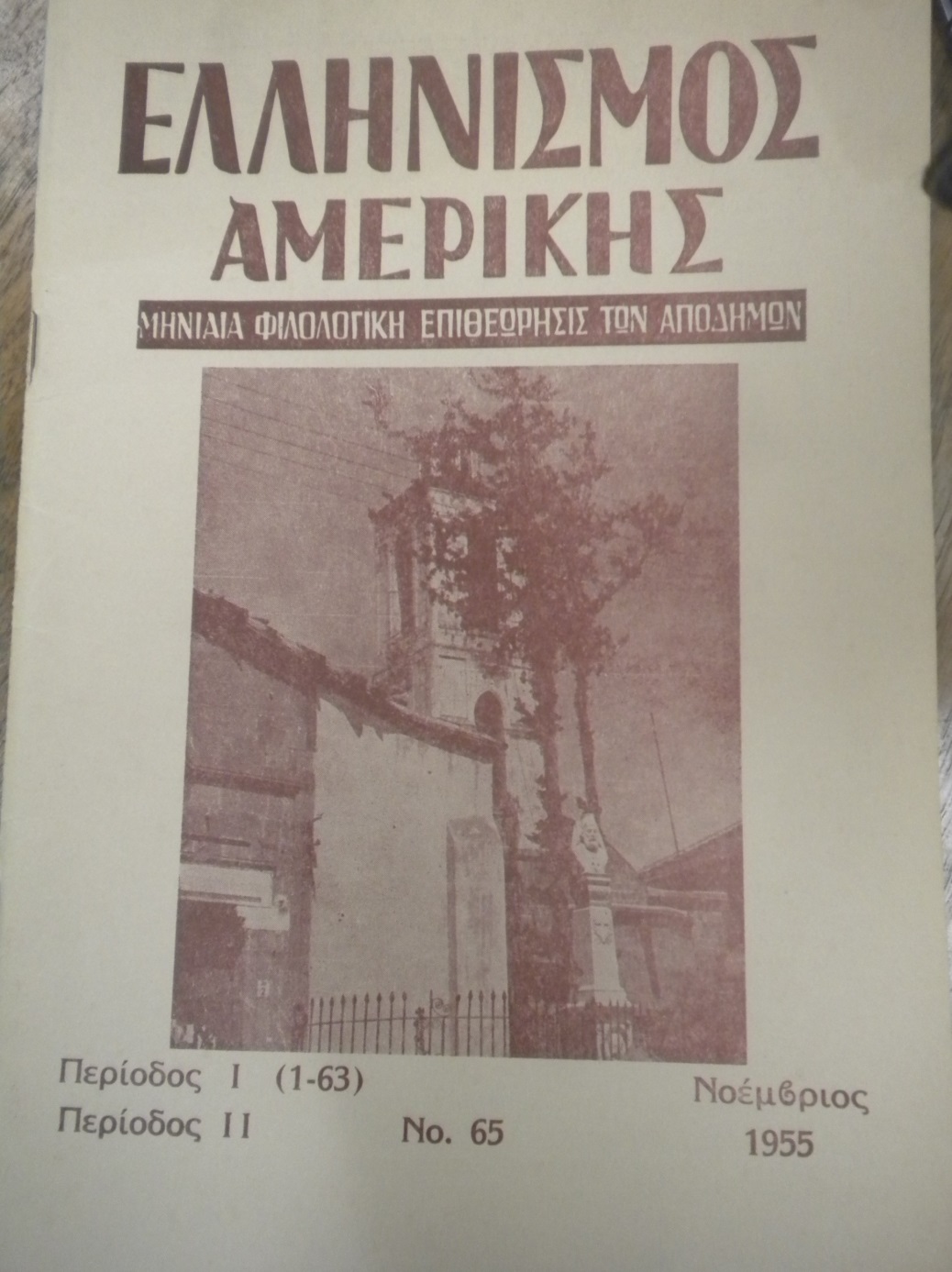 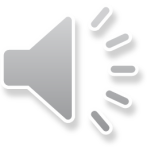 The final name change to Ellenismos tes Amerikes.
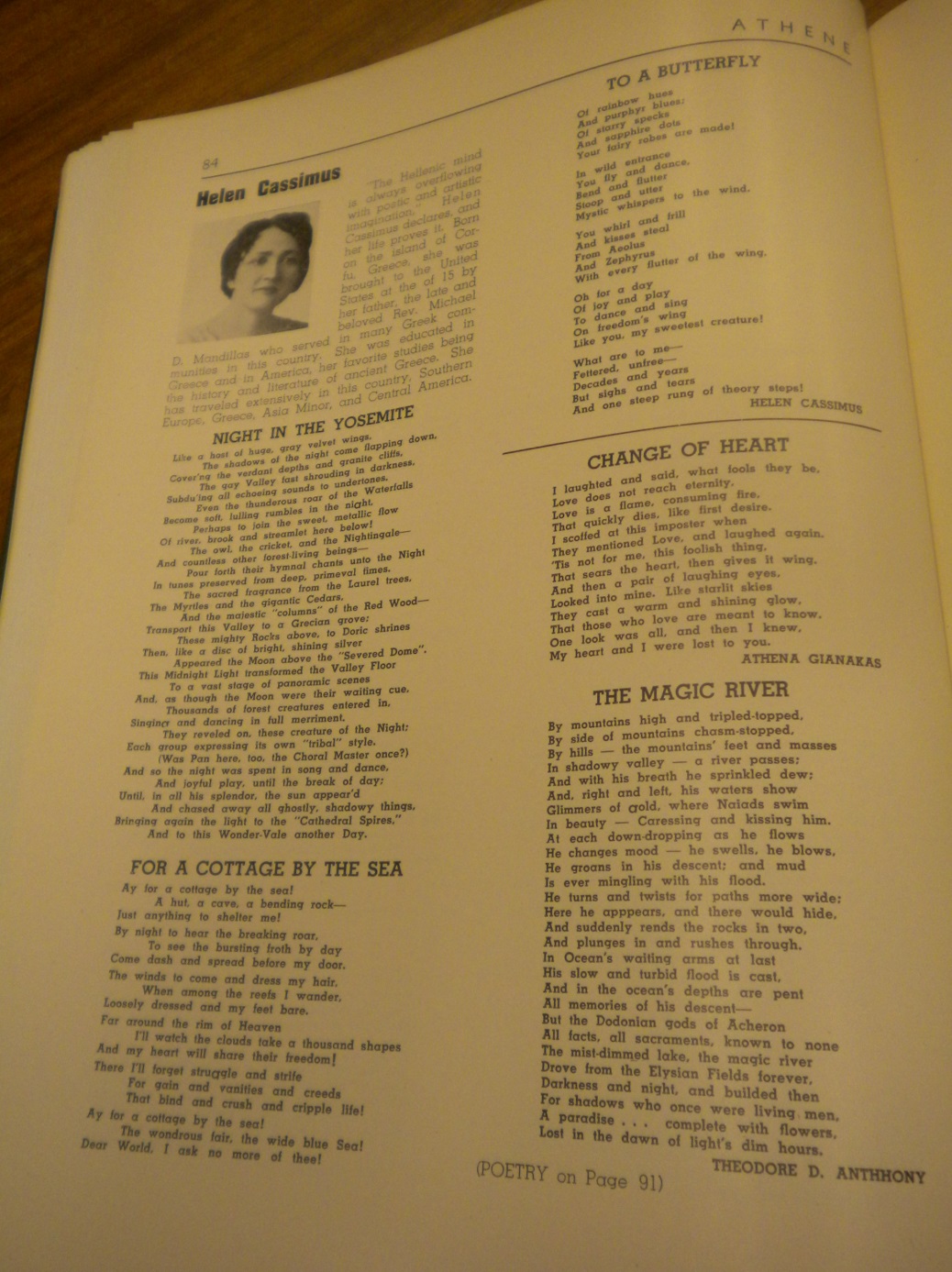 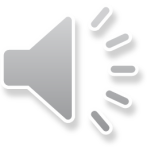 Among others, Helen Cosimus and Athena Giannakas contributed their poems  to Athene.
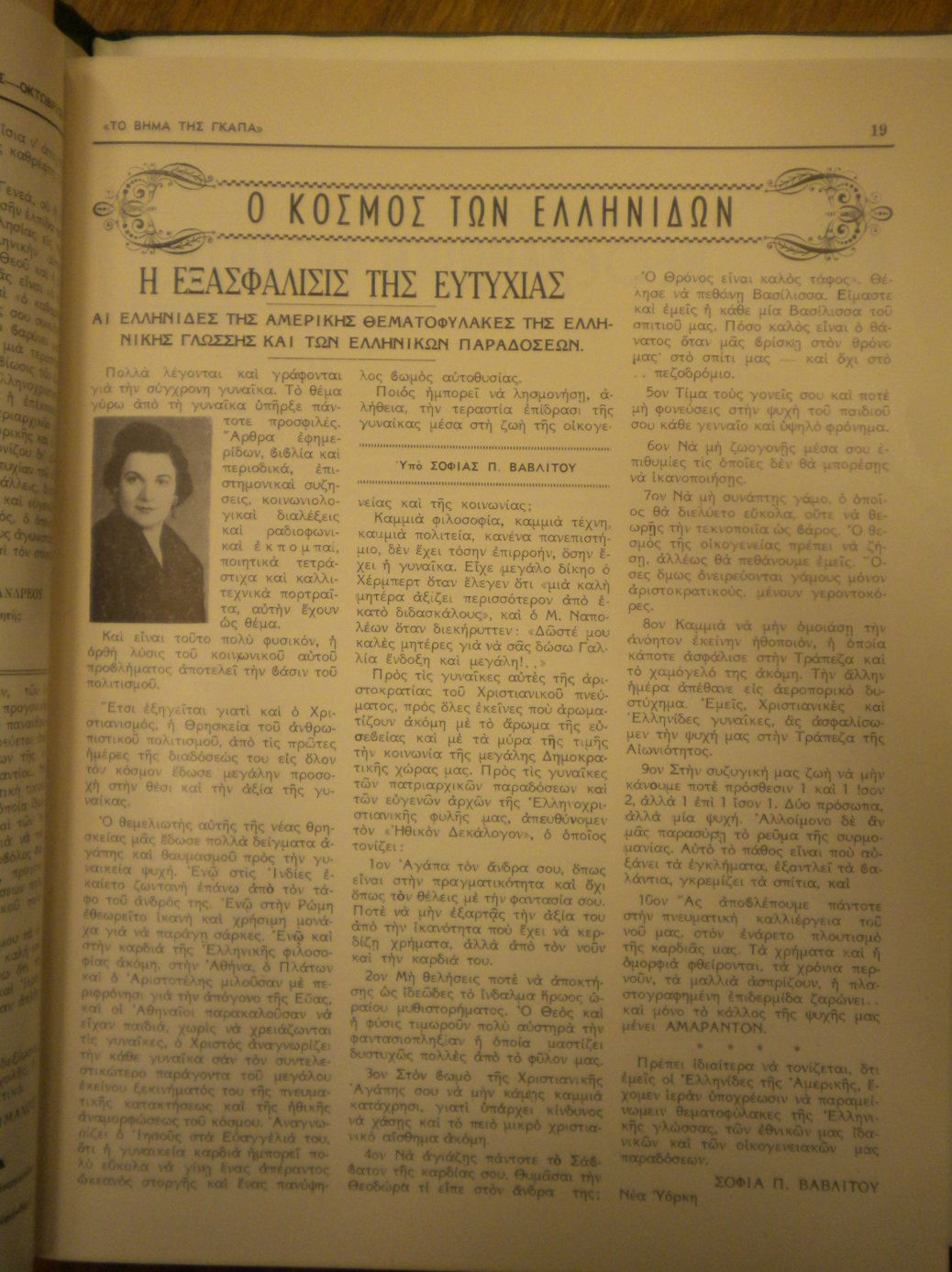 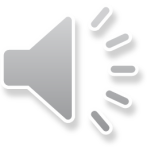 Women like Sofia Vavlitou regularly published their work in periodicals like To Vema tes Gapa.
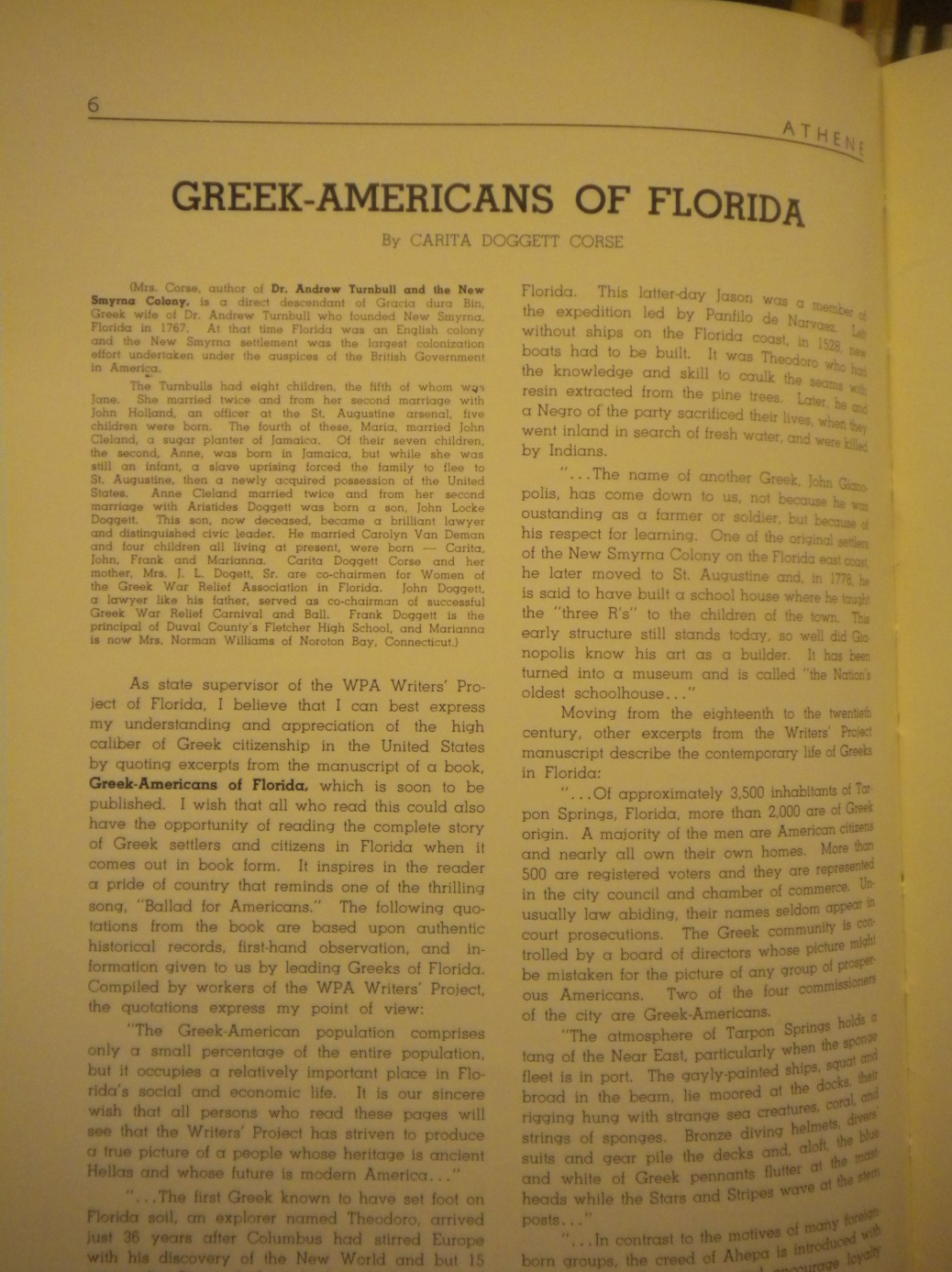 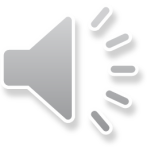 Carita Dogget Corse’s article on the Greek-American presence in Florida and her ancestor’s, Dr.Andrew Turnbull’s, role.
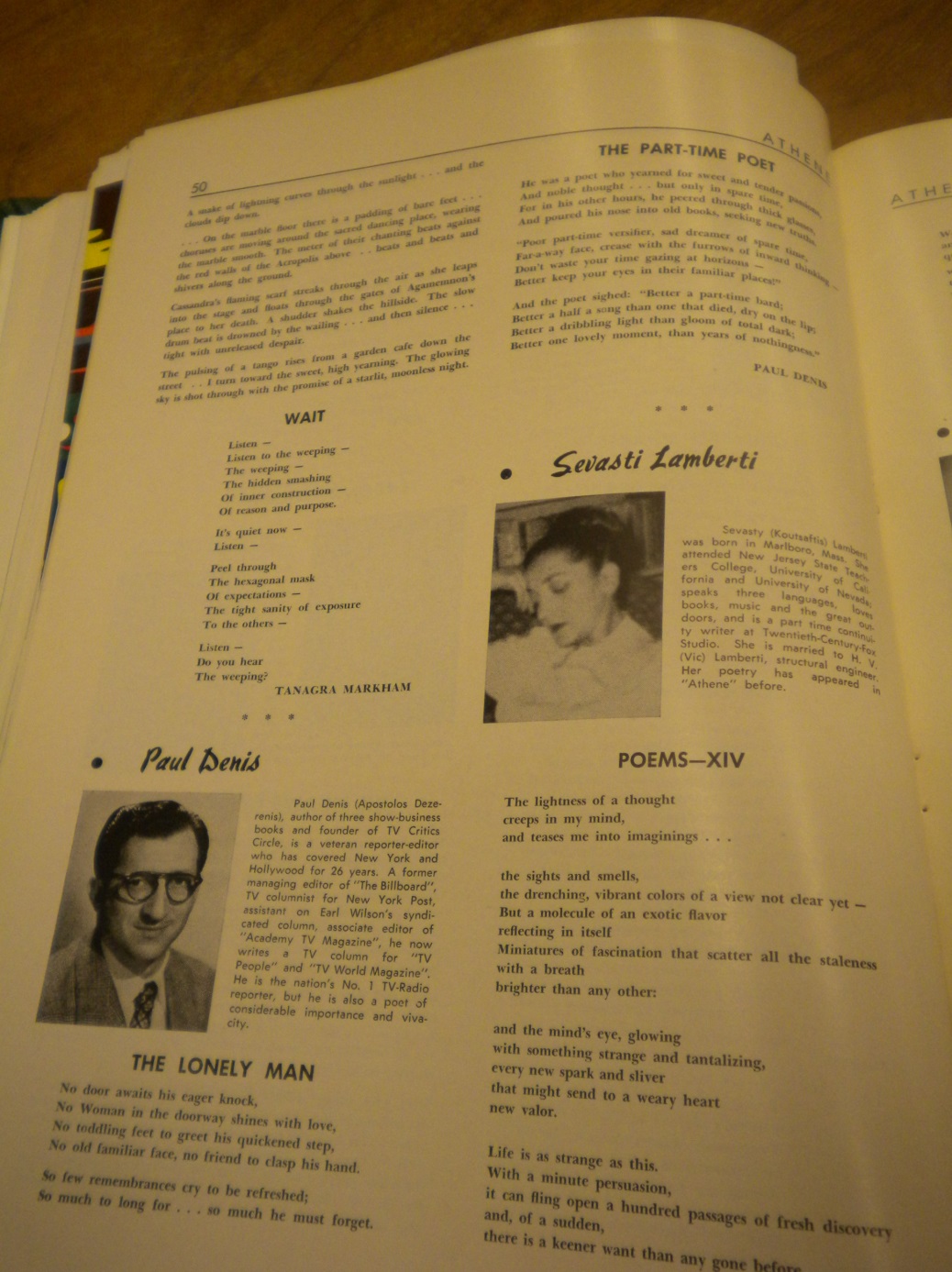 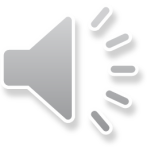 Unlike  early  in the century,  Greek women in the 1940s did not hesitate to include their names with submissions.
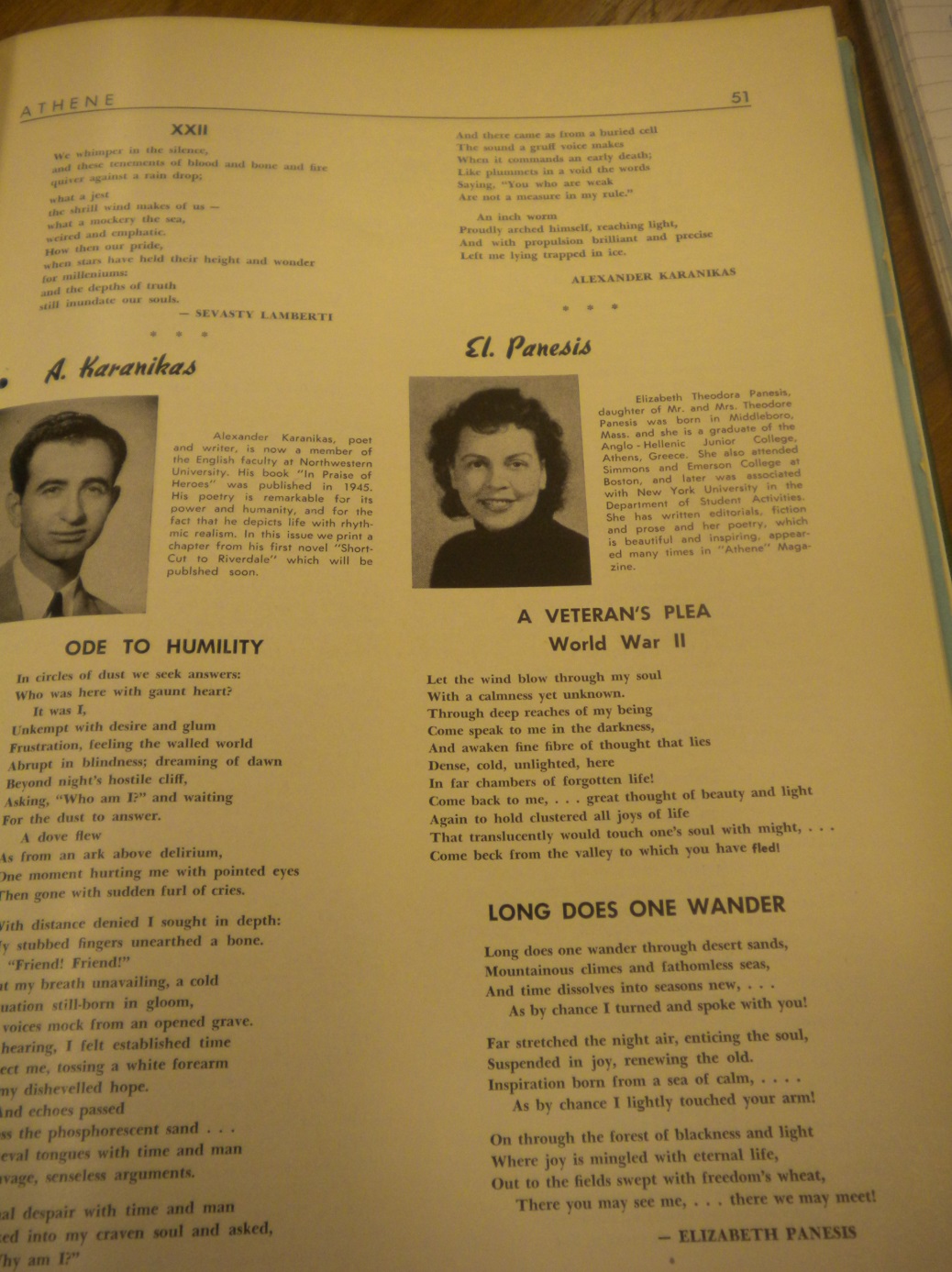 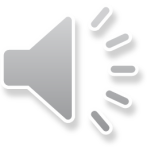 Though local ethnic histories fail to acknowledge them, Greek women writers came from diverse states.
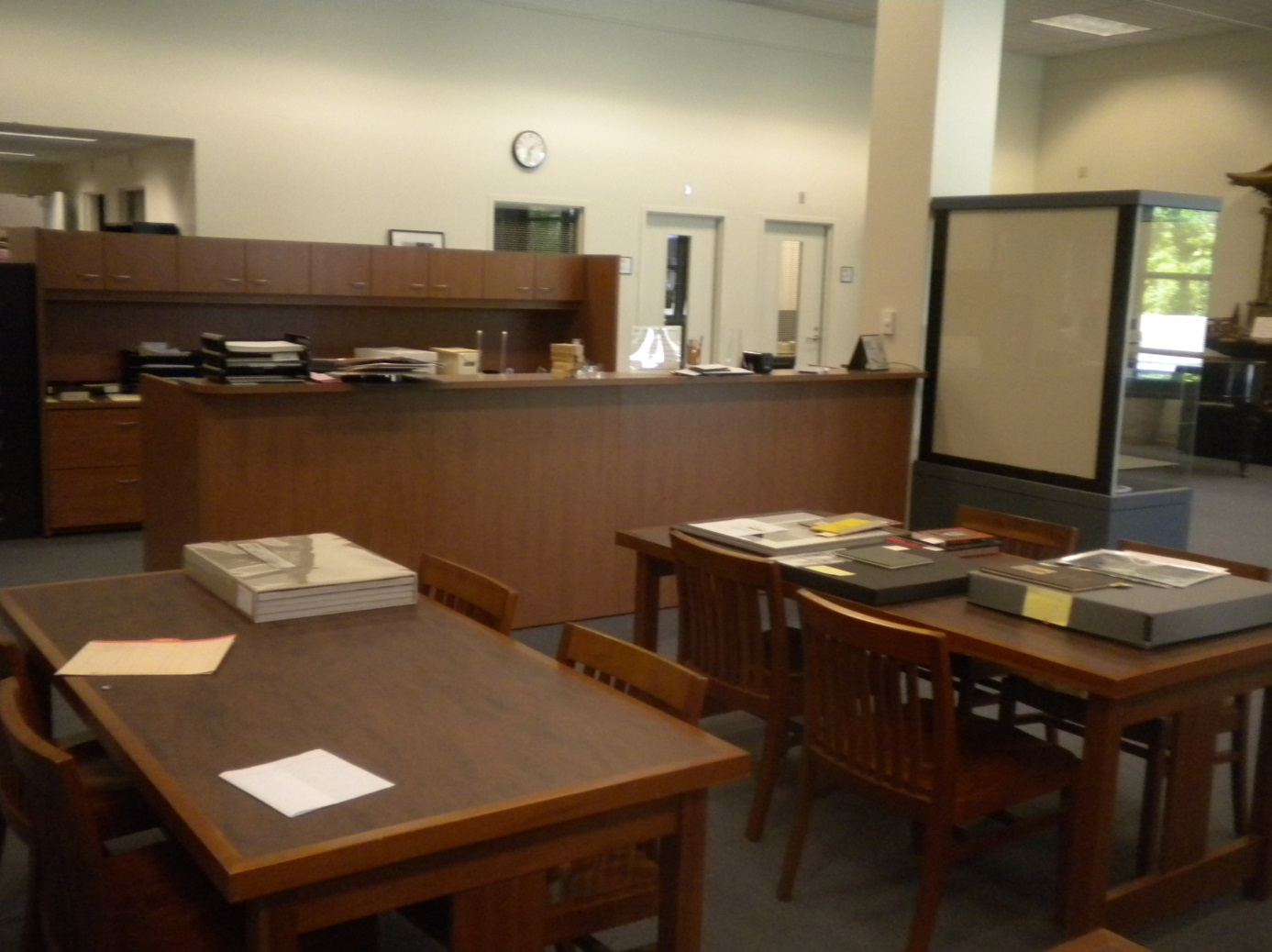 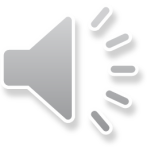 Special Collections and University Archives California State University, Sacramento.
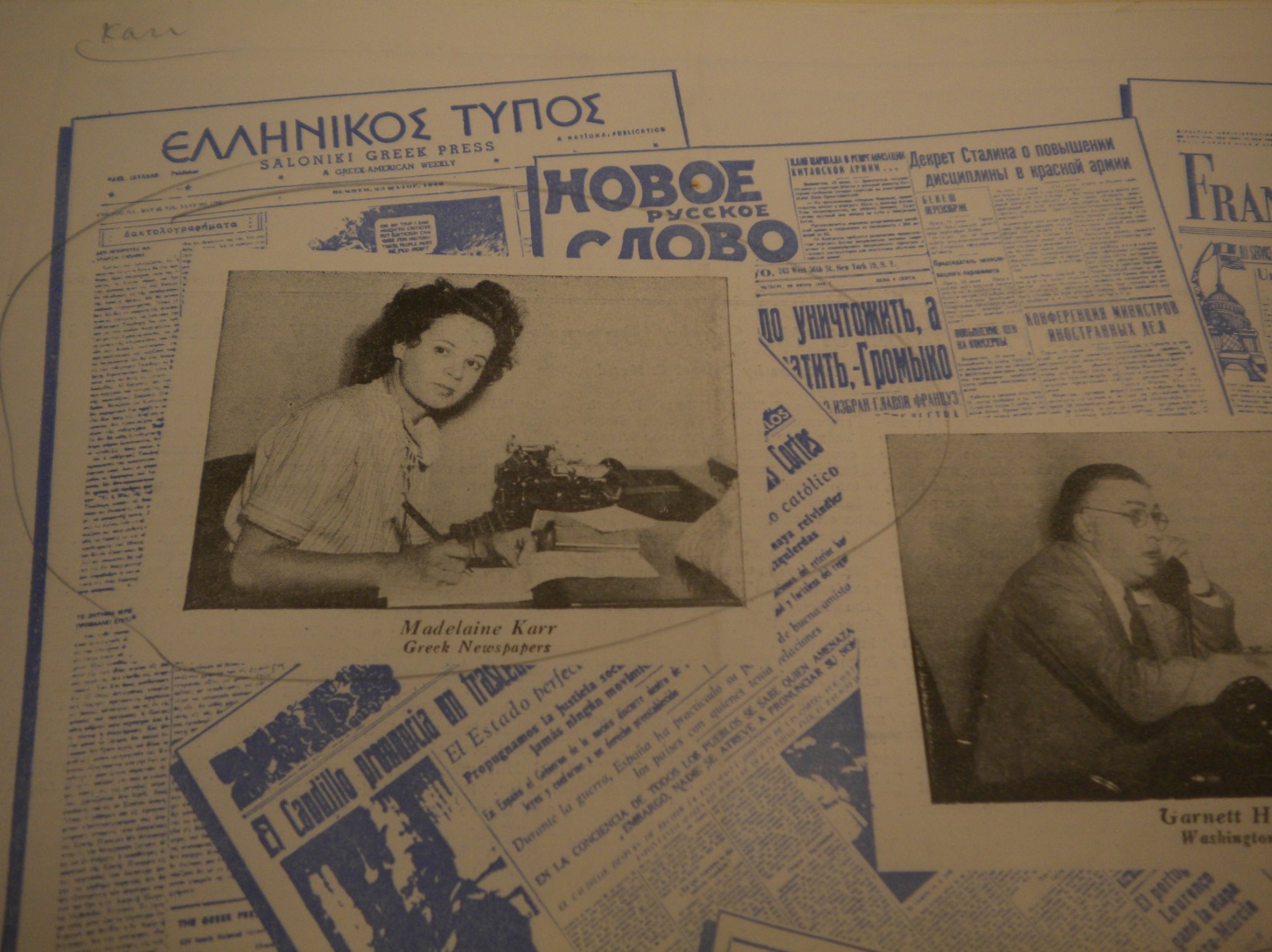 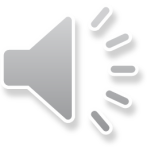 Women Journalists: Madeline Karr and the National  Herald.
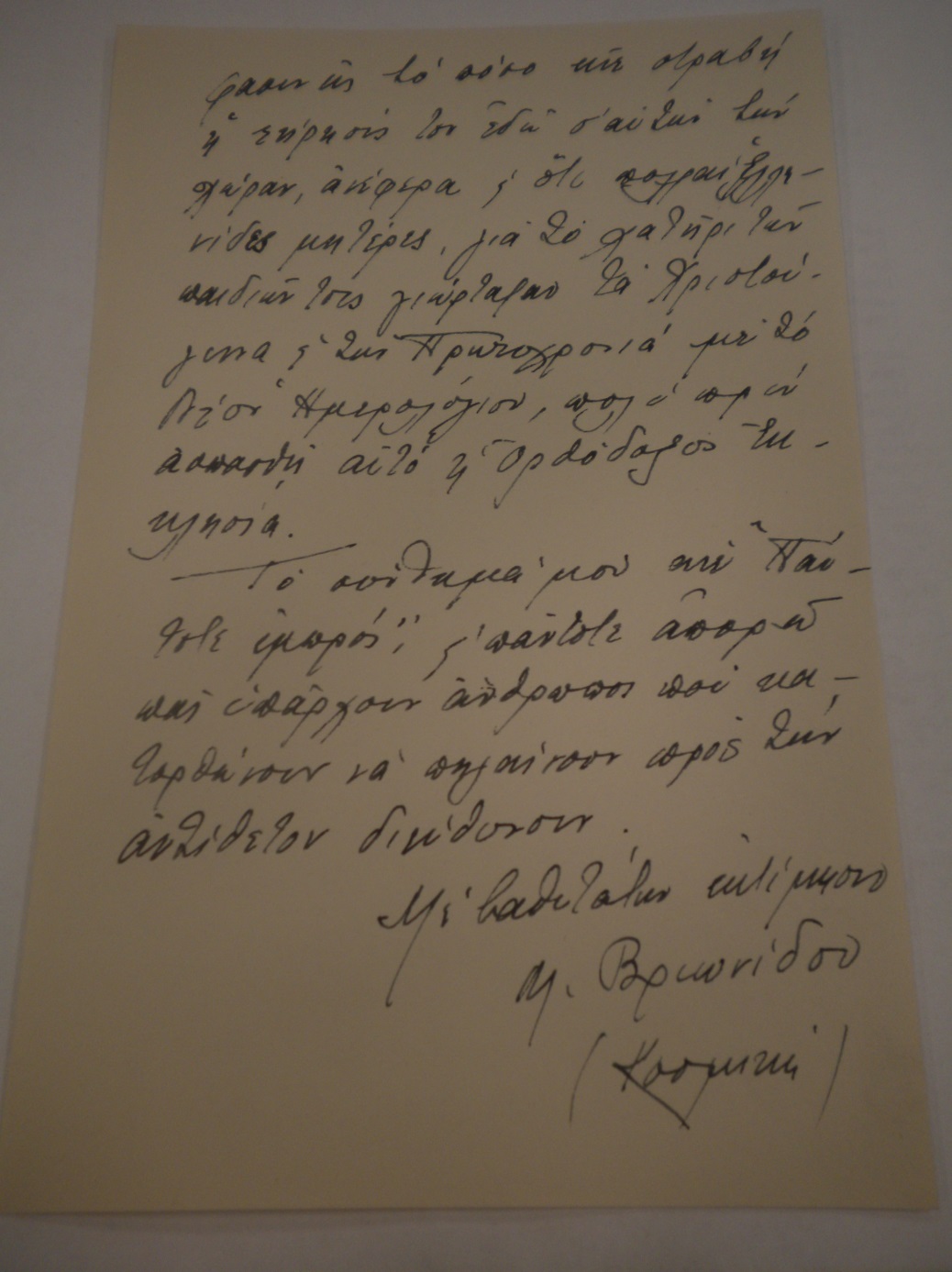 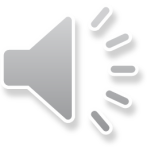 Mary Vrionides’s Letter to Basil Vlavianos.
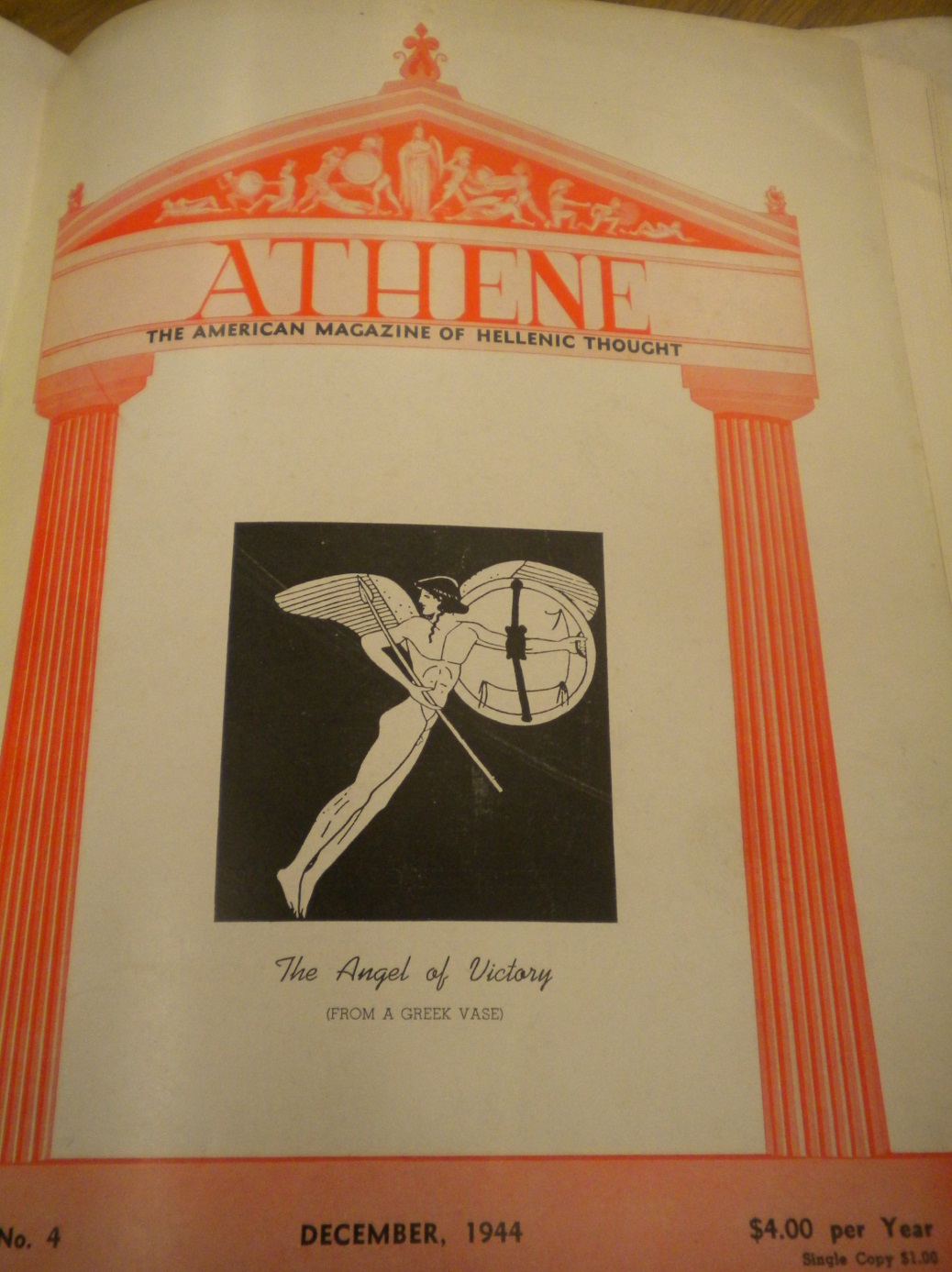 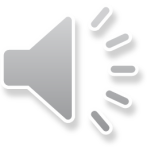 Women’s publications in Athene appeared as early as 1944.
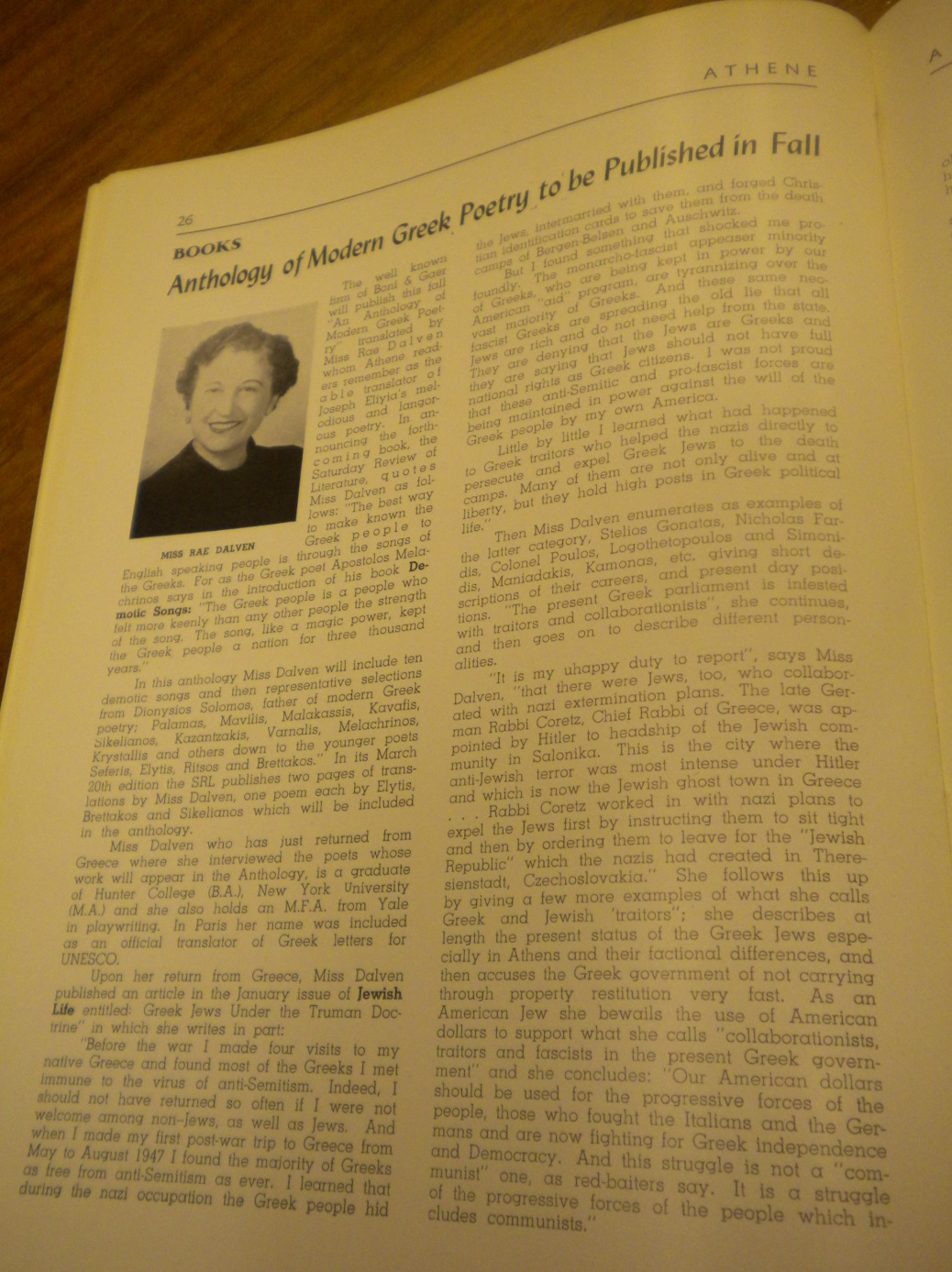 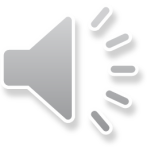 Article on Rae Dalven’s important work on Greek Literary Translation.
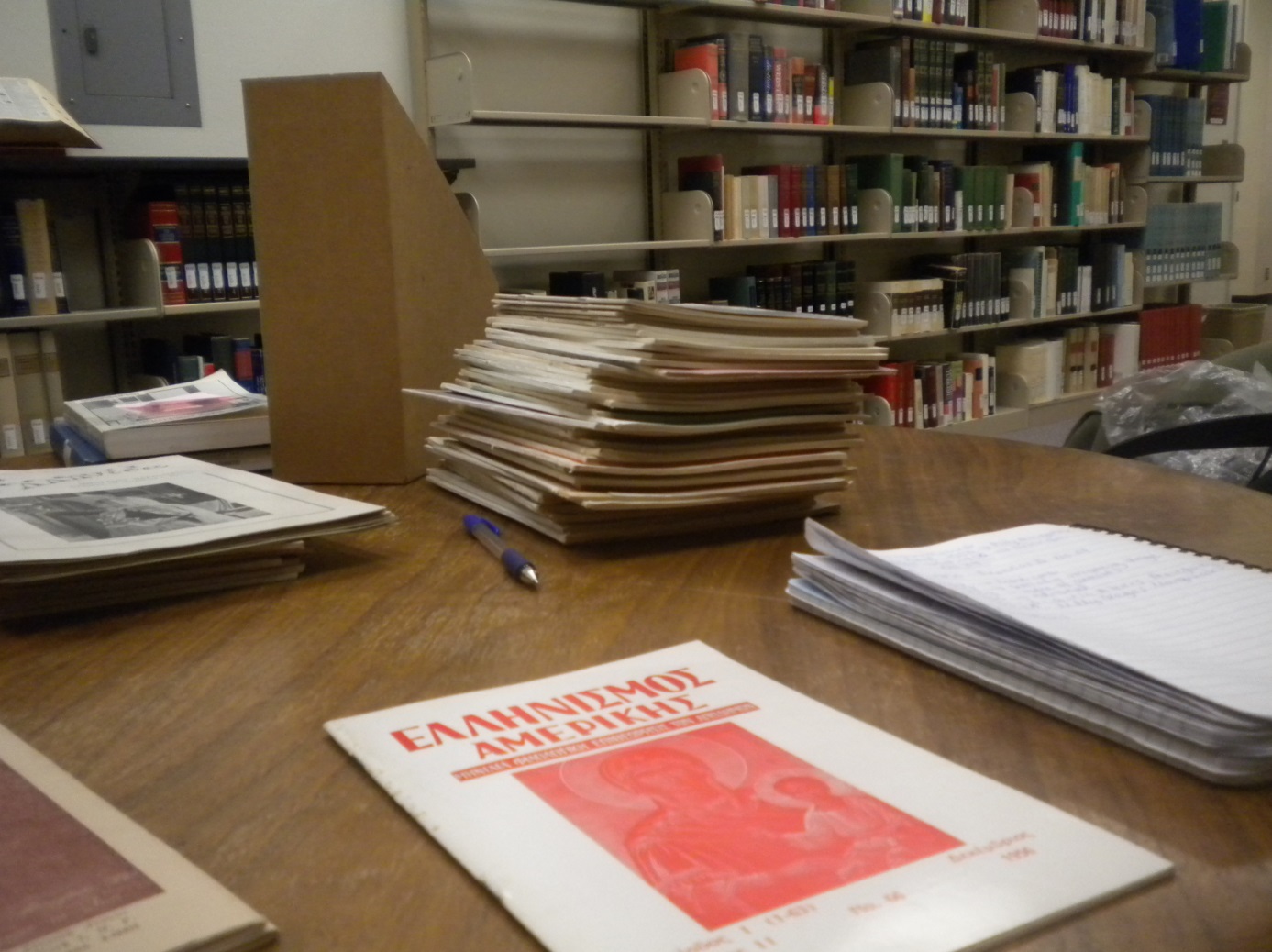 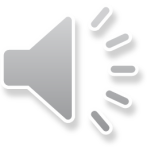 Greek Women writers and the ambitious book-length project.
Works Cited
Saloutos, Theodoros. The Greeks in America: A Student’s 	Guide to Localised History. Cambridge: Harvard 	University Press, 1964. 
Xenides, J.P. The Greeks in America. New York: Henry H. 	Doran Company: 1922. 
Ziogas, Elias. To  Kykneion Asma ton 	Hellenoamerikanekon Grammaton. 	Athenai:1978.
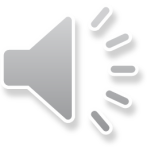